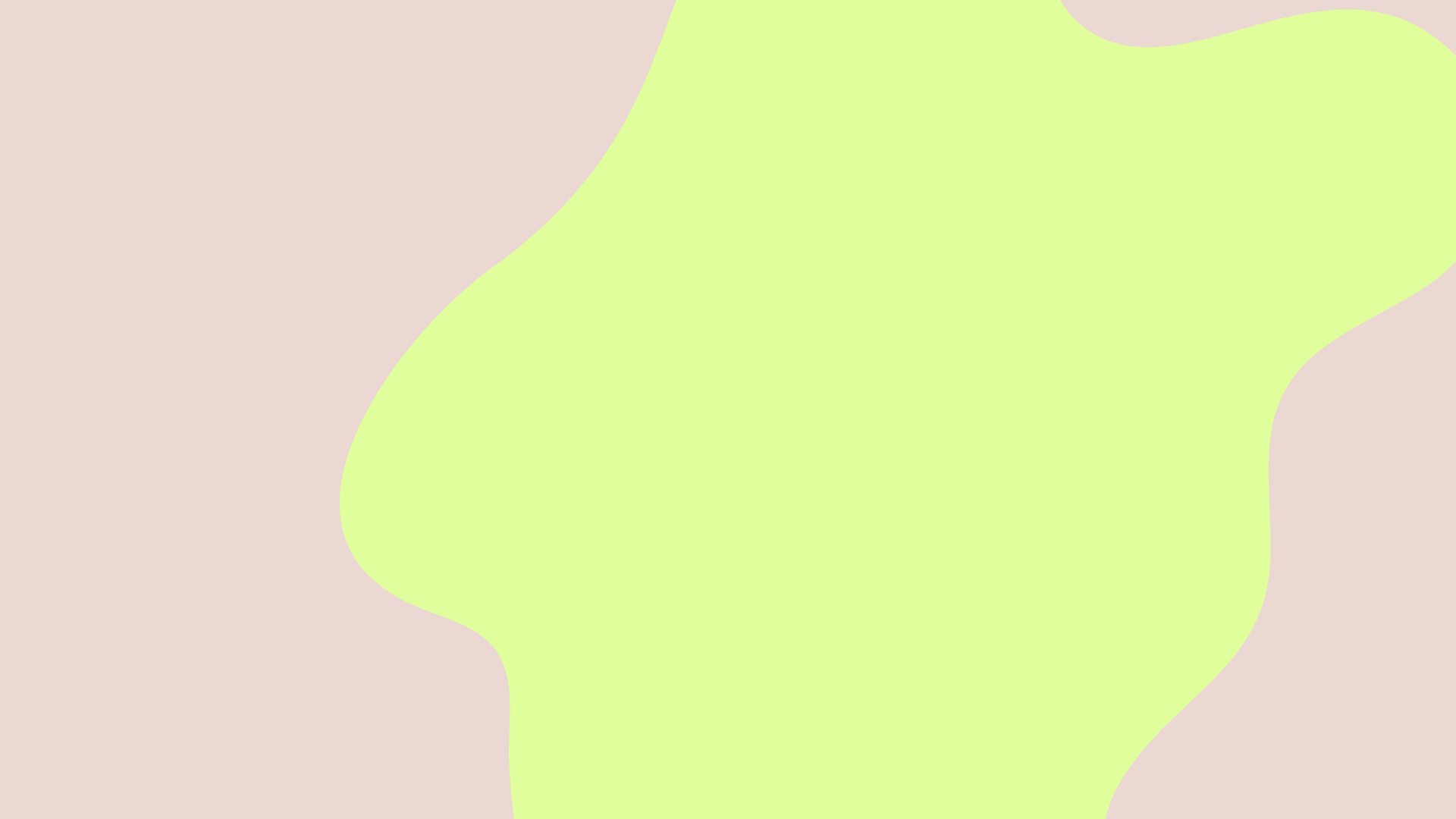 Огород на подоконнике по сказке «Пых».
Презентацию выполнила: воспитатель Новоселова А.Р.
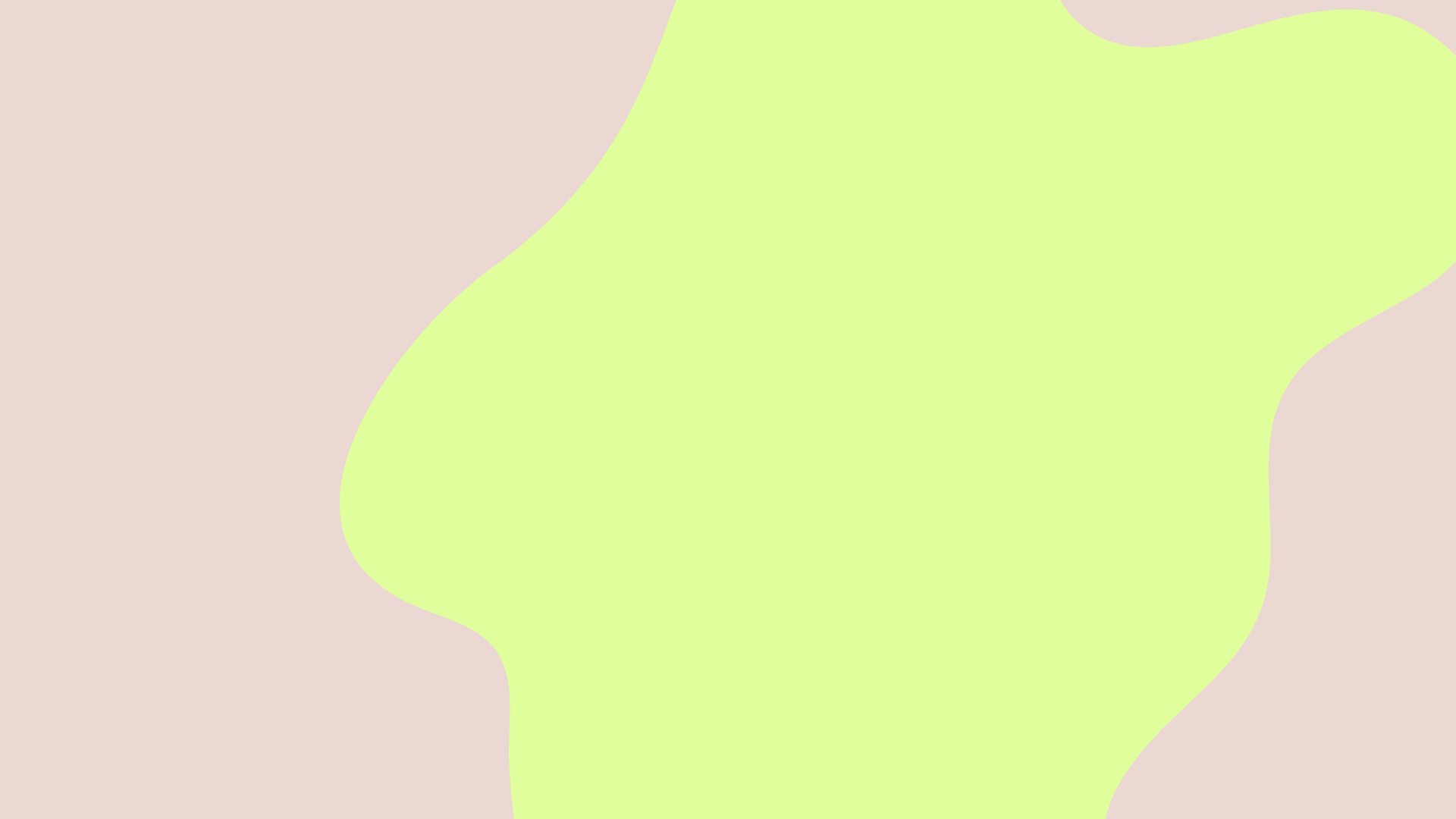 Огород на подоконнике по сказке «Пых»
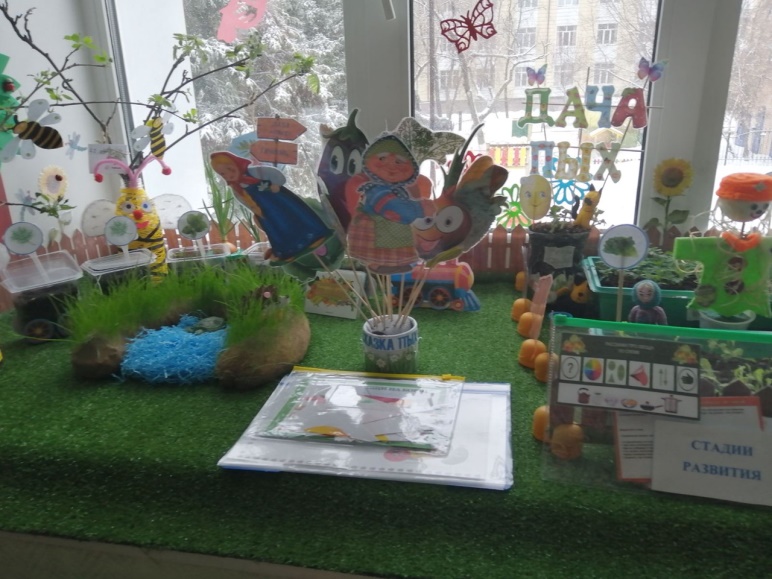 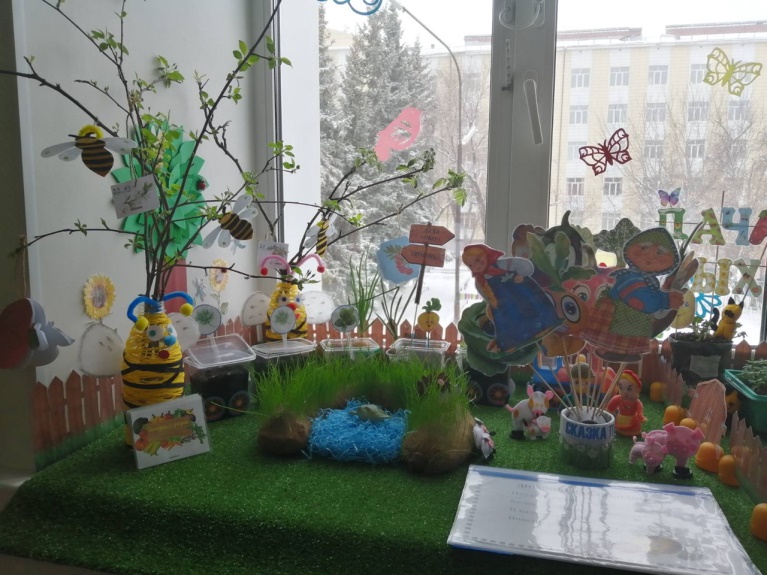 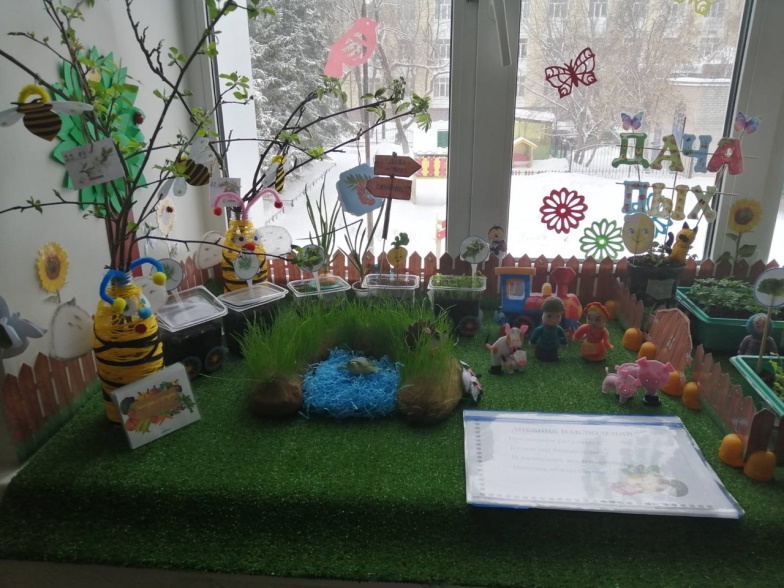 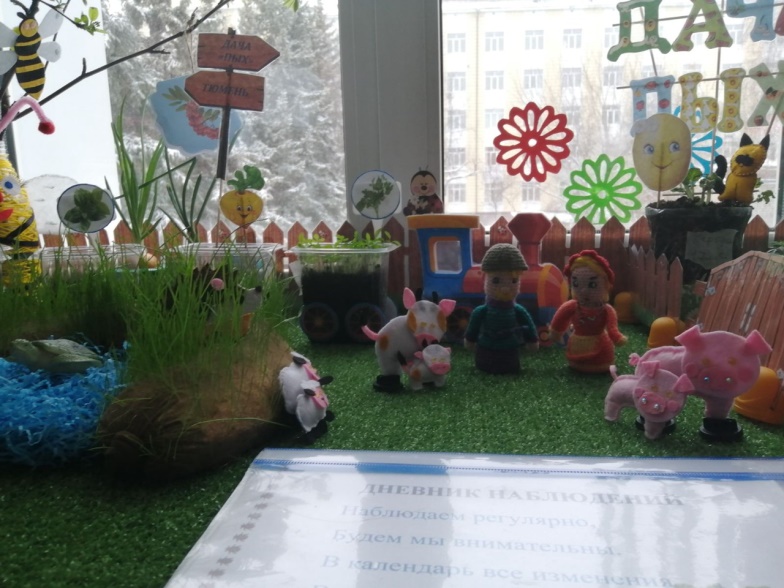 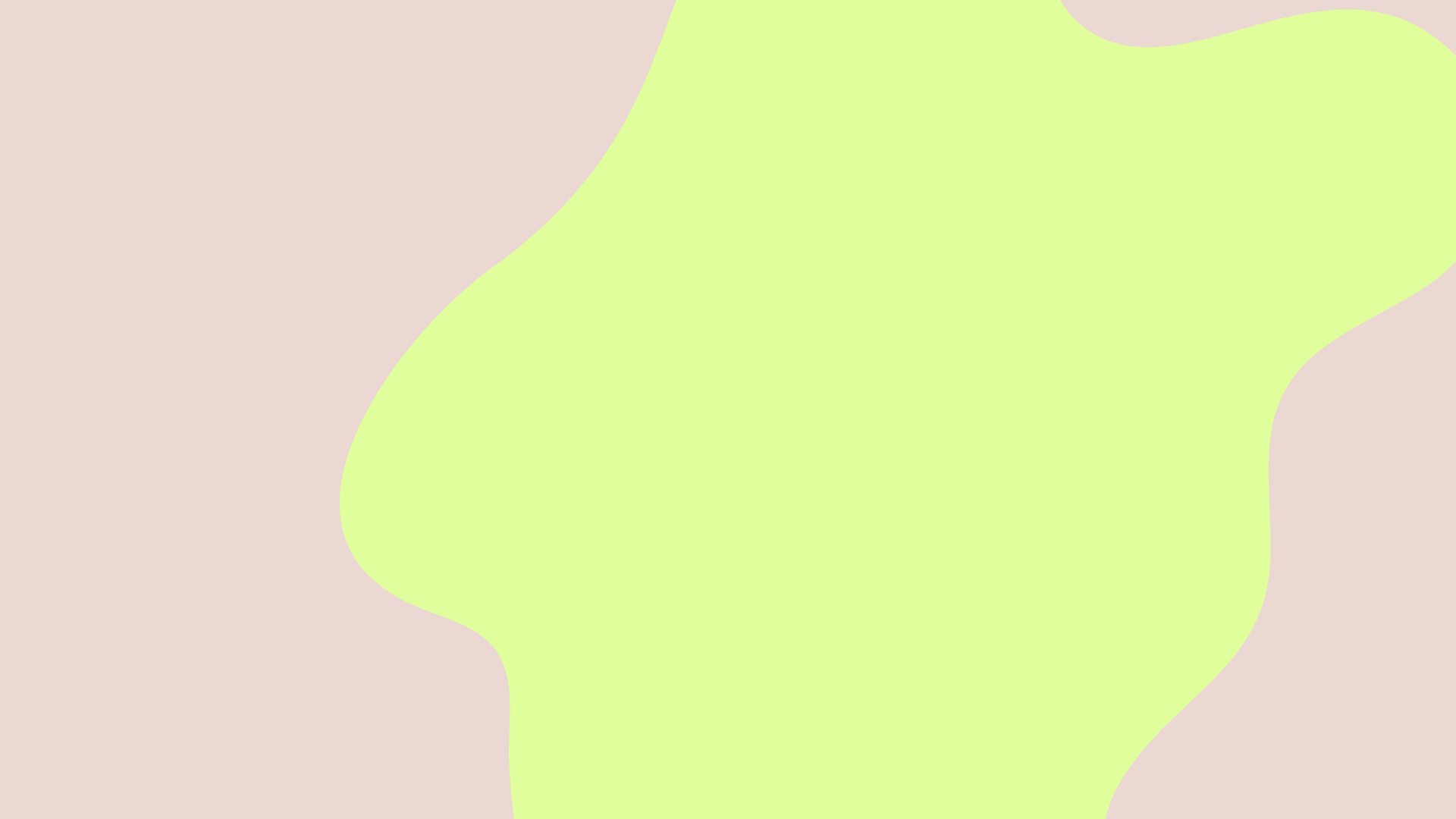 Огород на подоконнике по сказке «Пых»
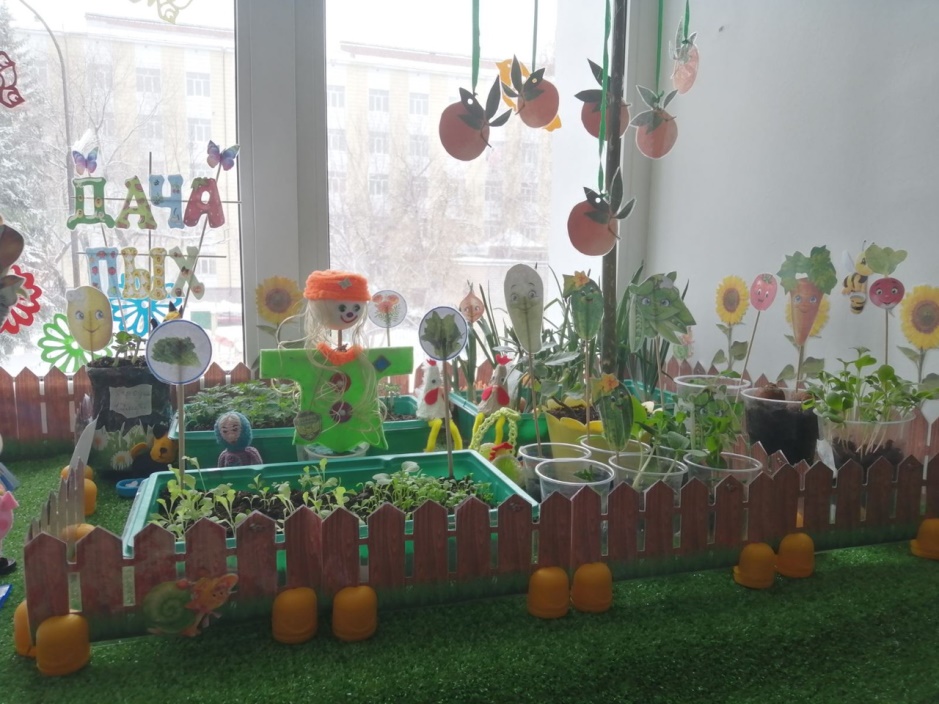 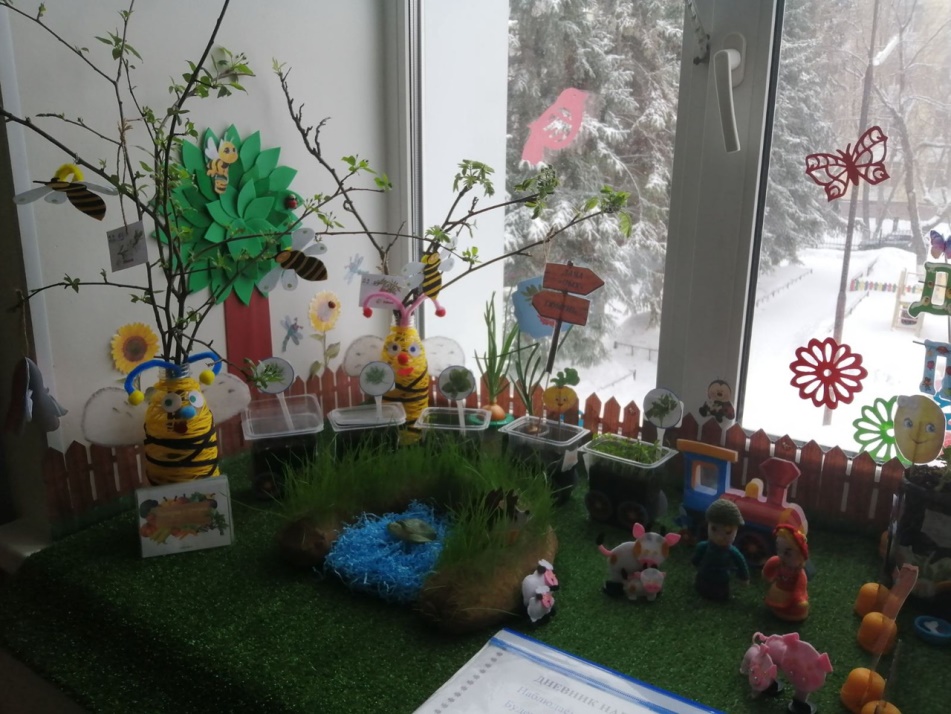 На нашем подоконнике поселились персонажи сказки : дедушка, бабушка, внучка Аленка и ежик Пых. 
Мы наблюдали и ухаживали за нашими посадками. Дети поливали, рыхлили, удобряли наши овощи и цветы.
Огород на подоконнике по сказке «Пых»
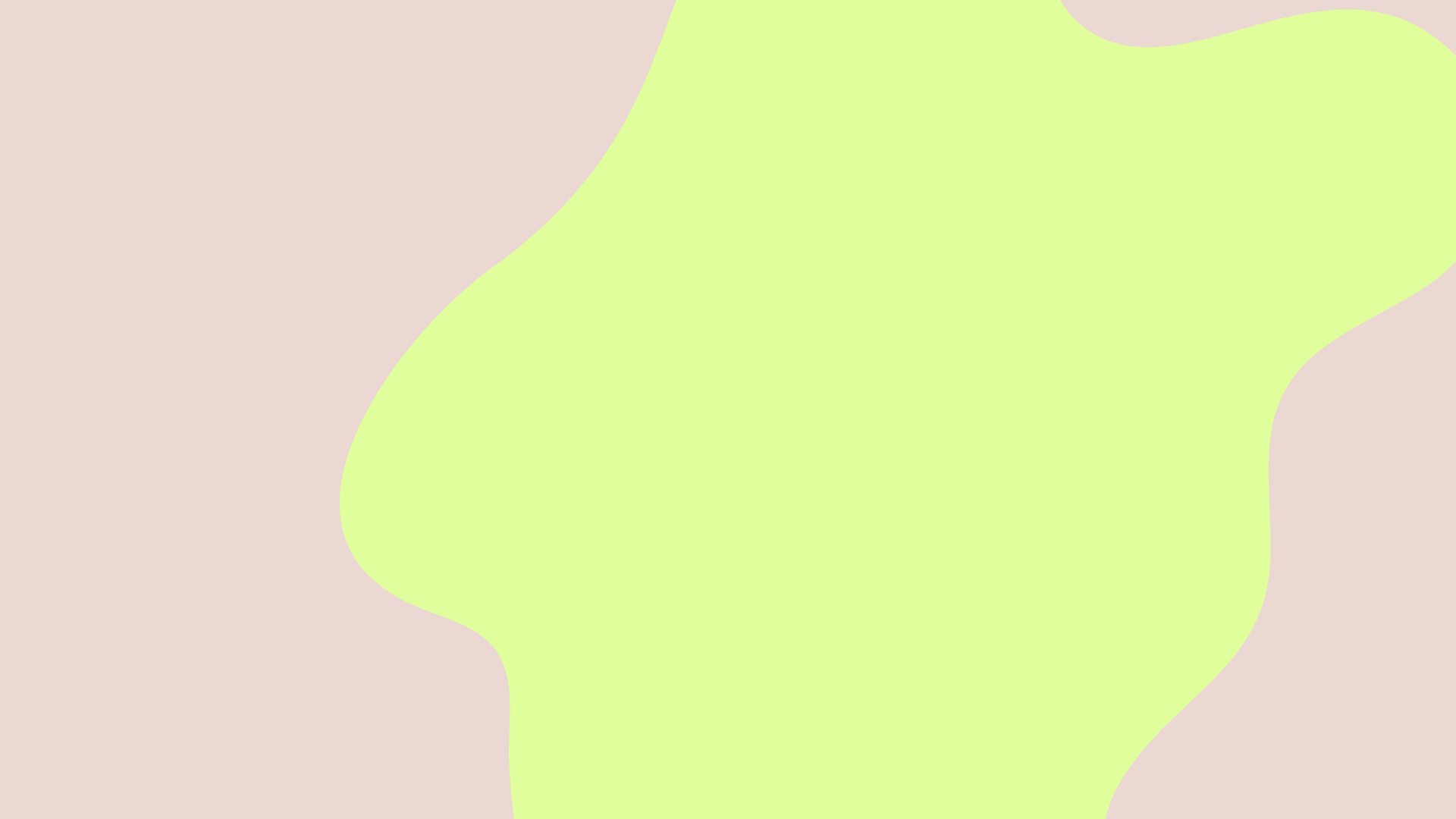 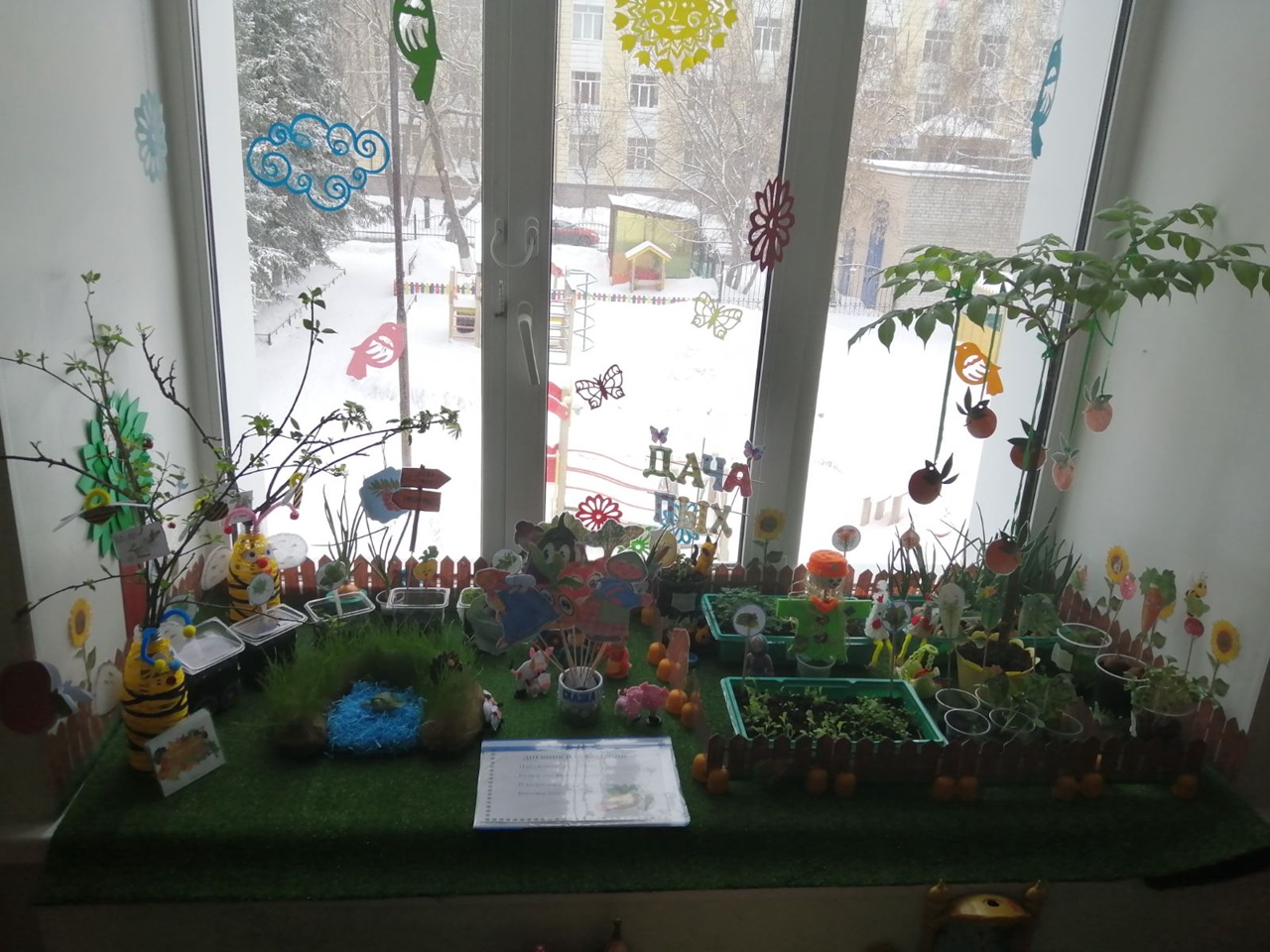 Посадили мы лук – от ста недуг! 
Мы посеяли салат – витаминами богат! 
Будем кушать витамины! 
Станем мы здоровыми! 
Добрыми, веселыми!